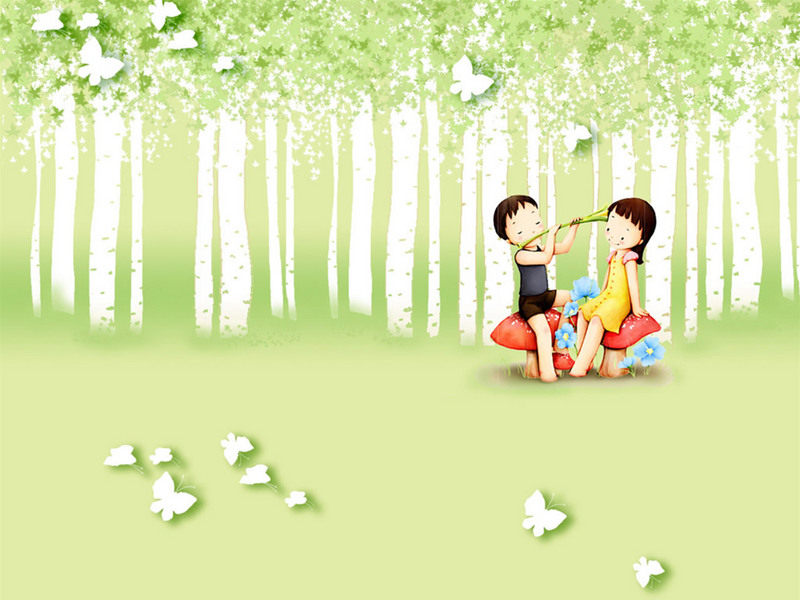 Primary School
Welcome To Our Class 3
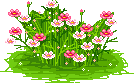 Teacher.
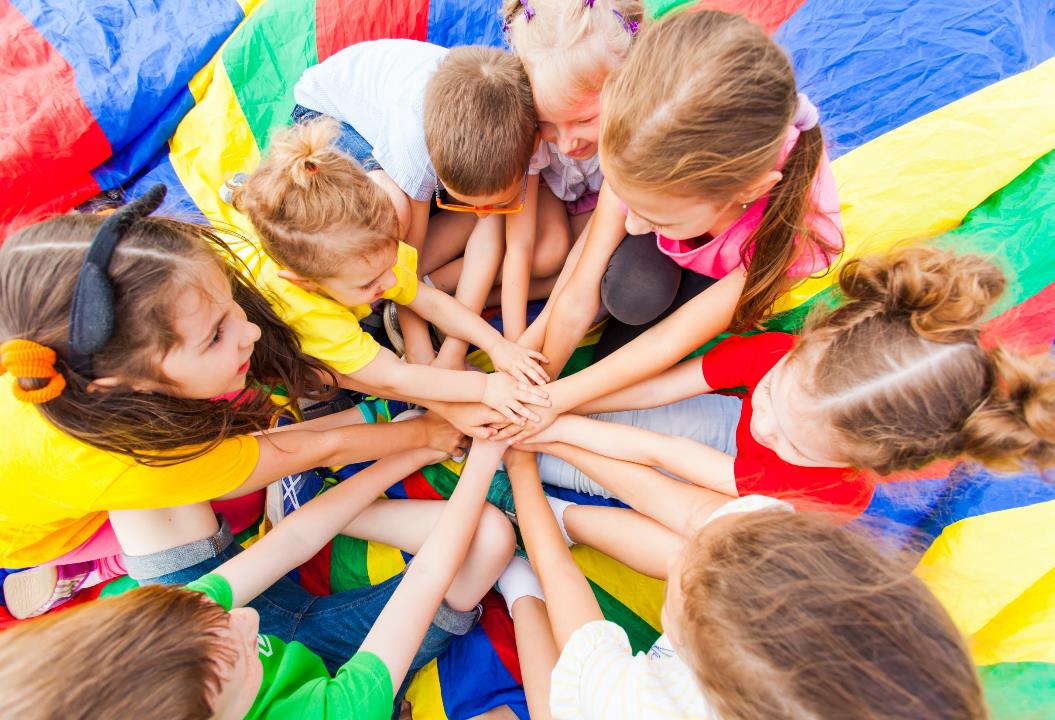 WARM UP
It’s time to learn …
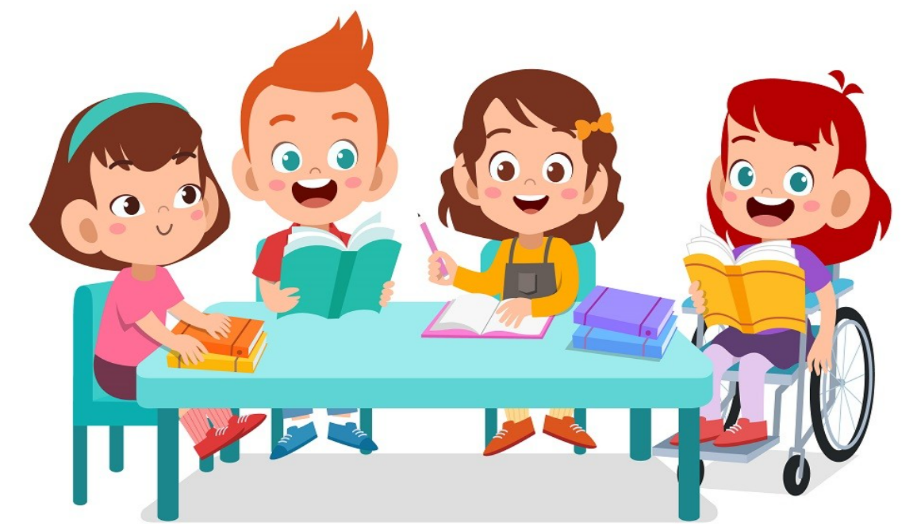 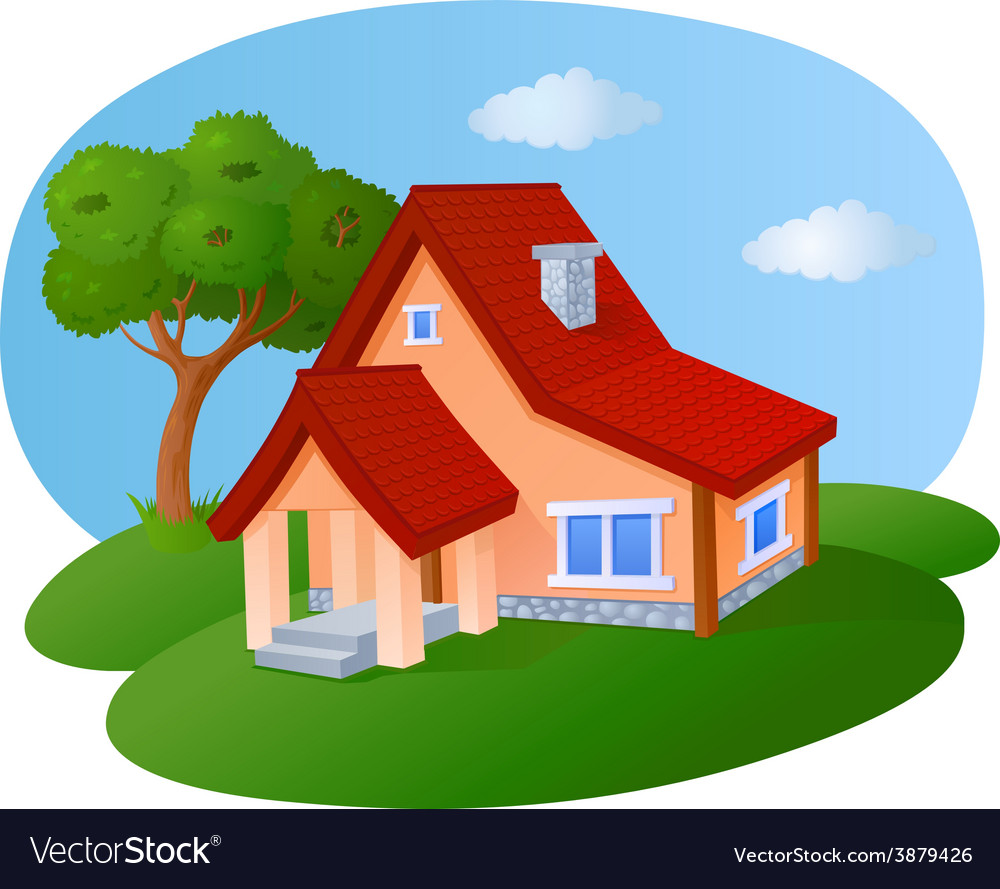 Thursday, November 28th 2024
UNIT 3. SCHOOL
ART ( PART E,F,G)
Let’s play!
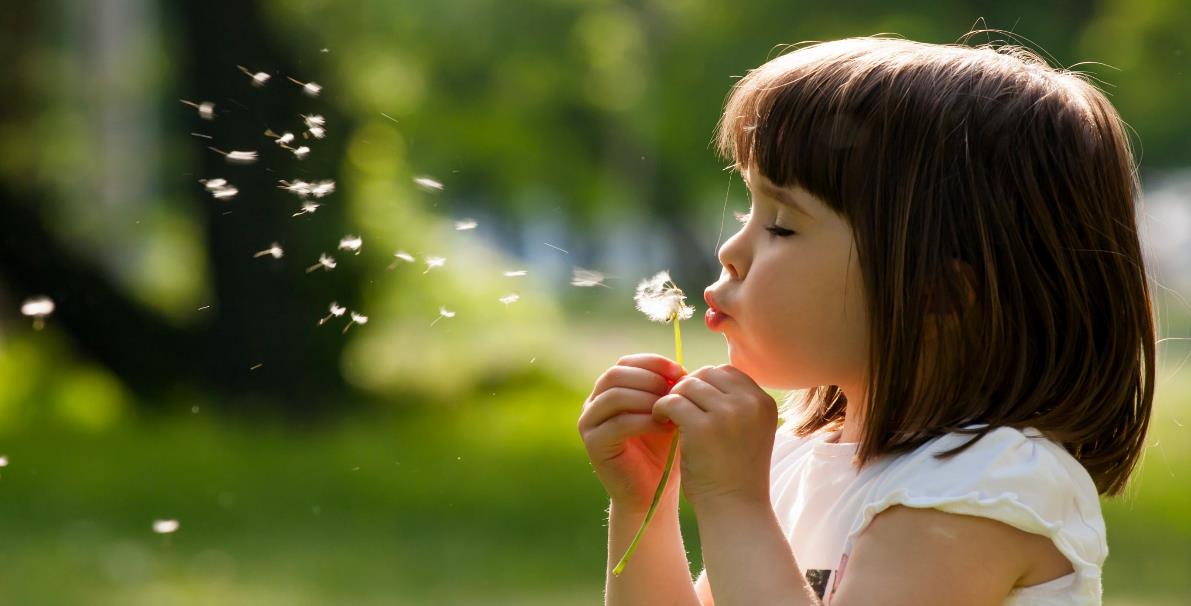 1
4
6
1
SPIN
2
5
2
5
4
3
3
6
Next Part
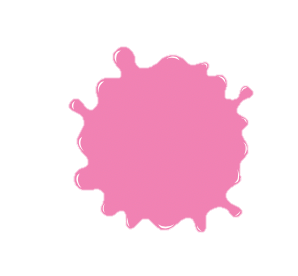 Go back
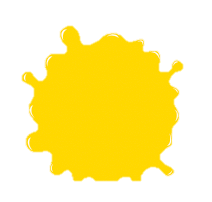 Go back
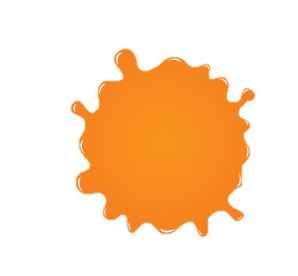 Go back
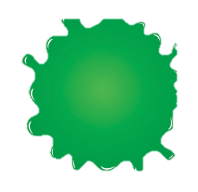 Go back
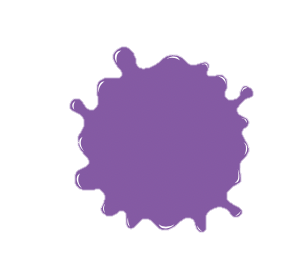 Go back
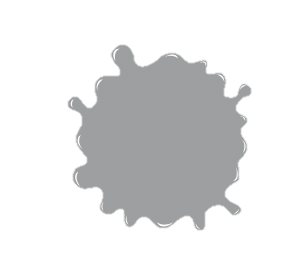 Go back
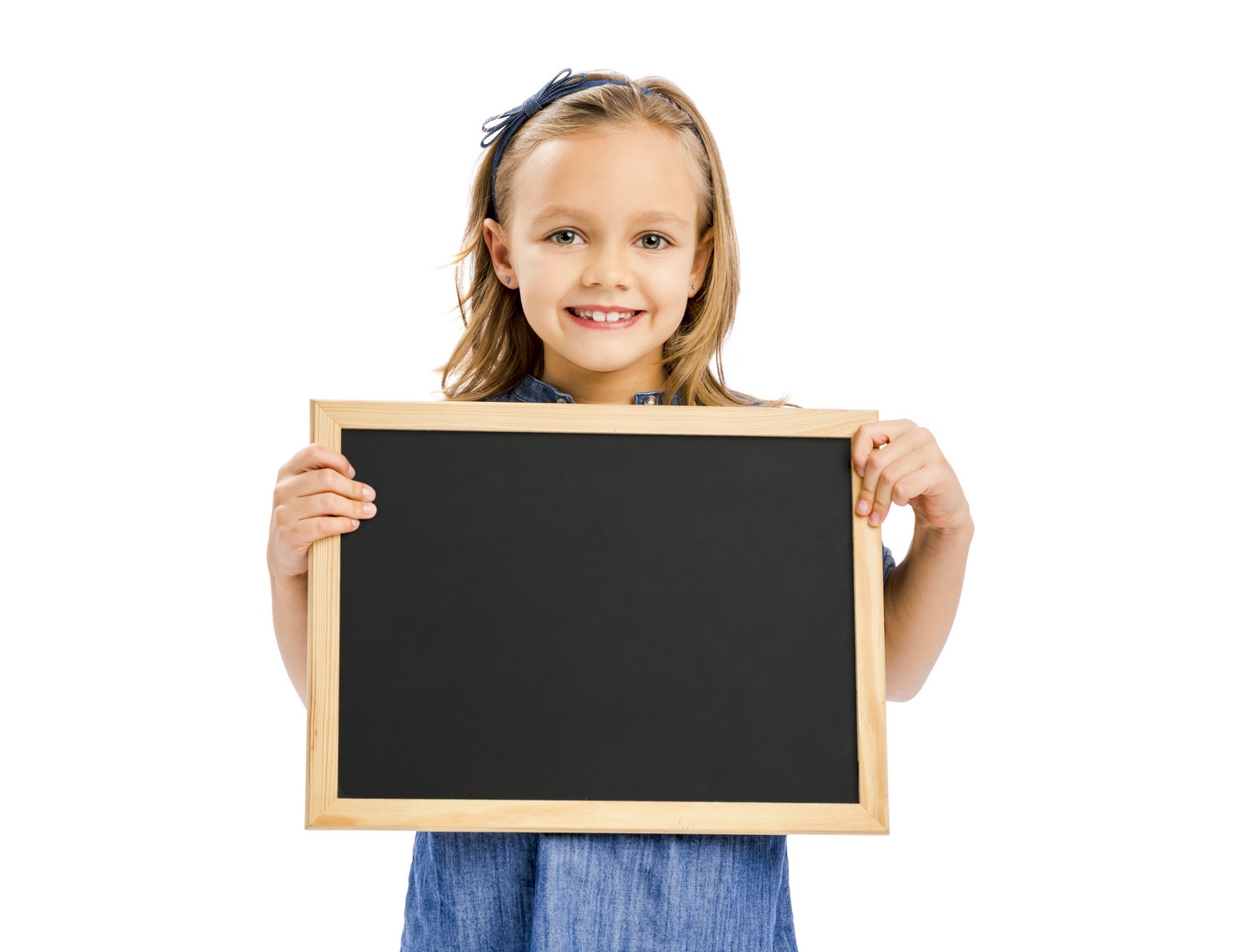 Reading
1 Minh has a blue notebook.                           True / False
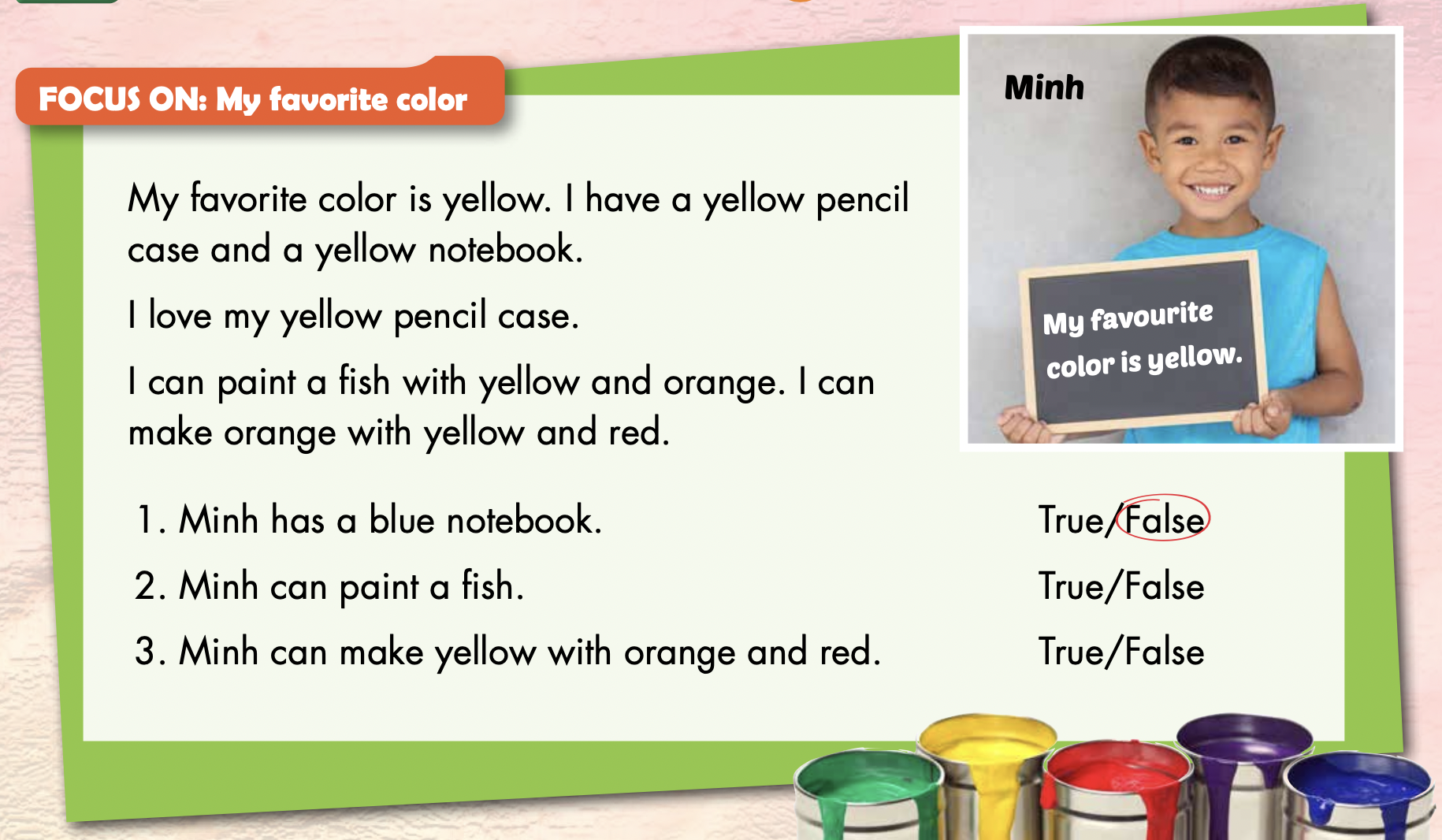 2 Minh can paint a fish.                           True / False
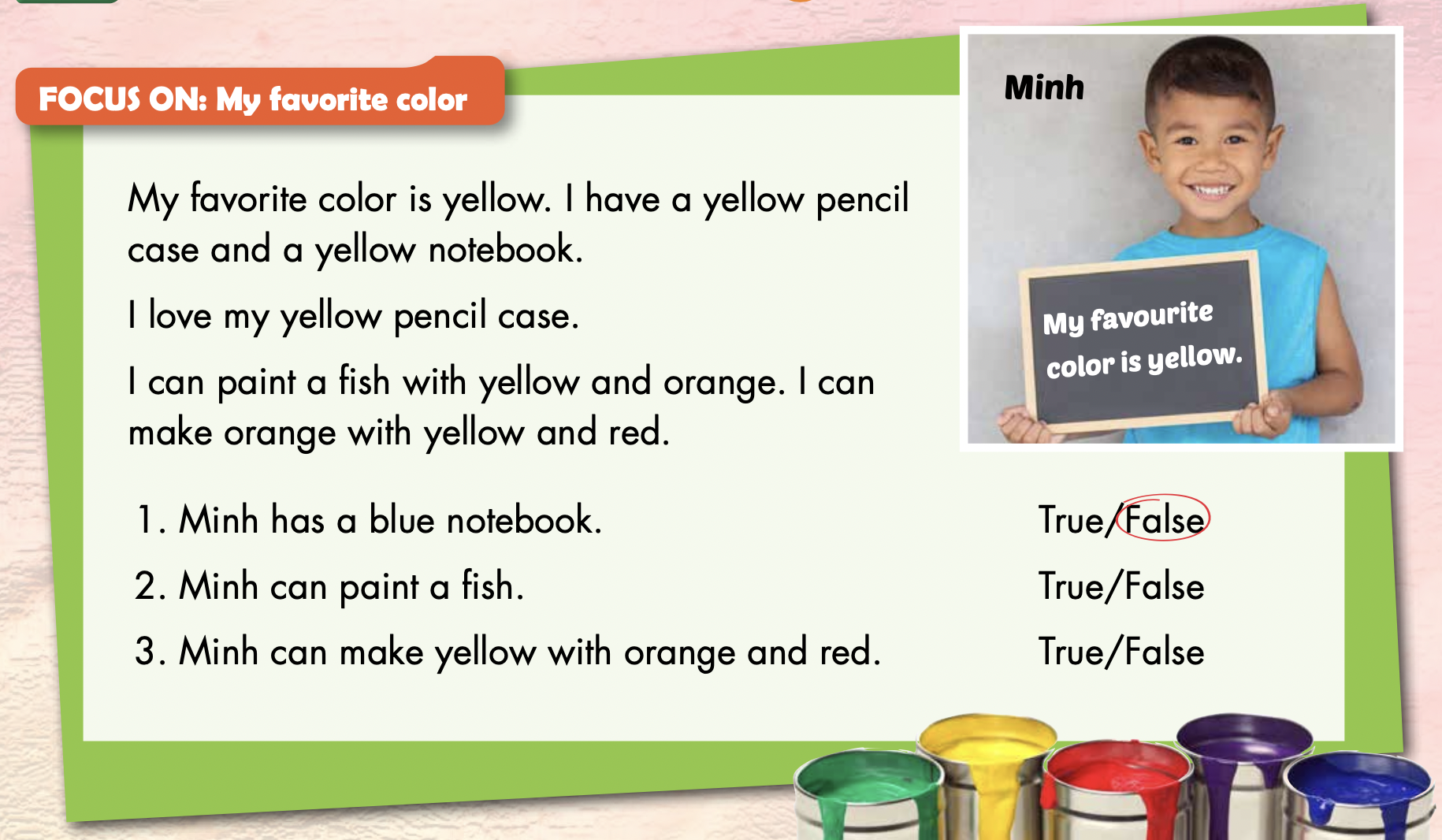 3 Minh can make yellow with orange and red.               True / False
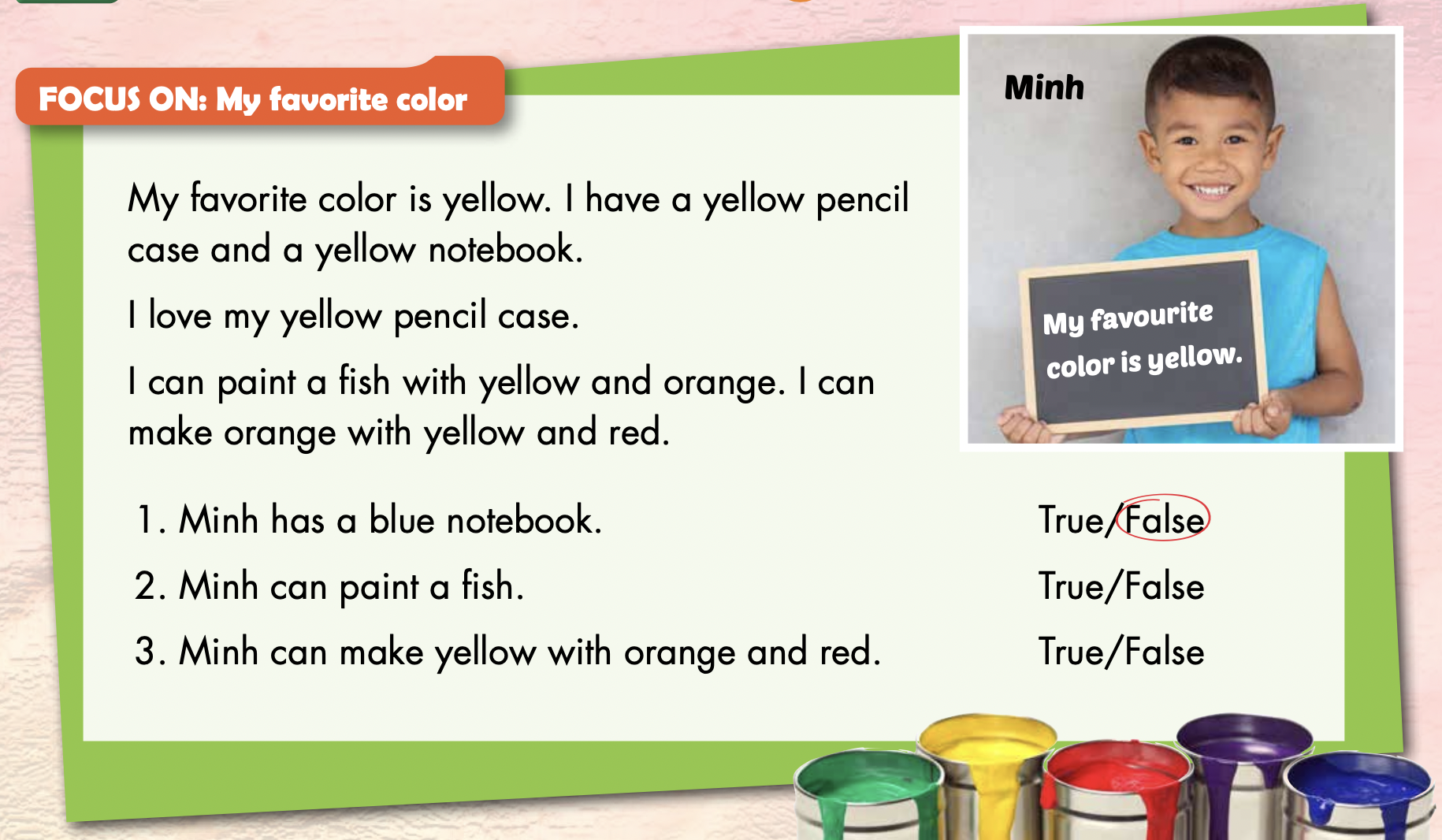 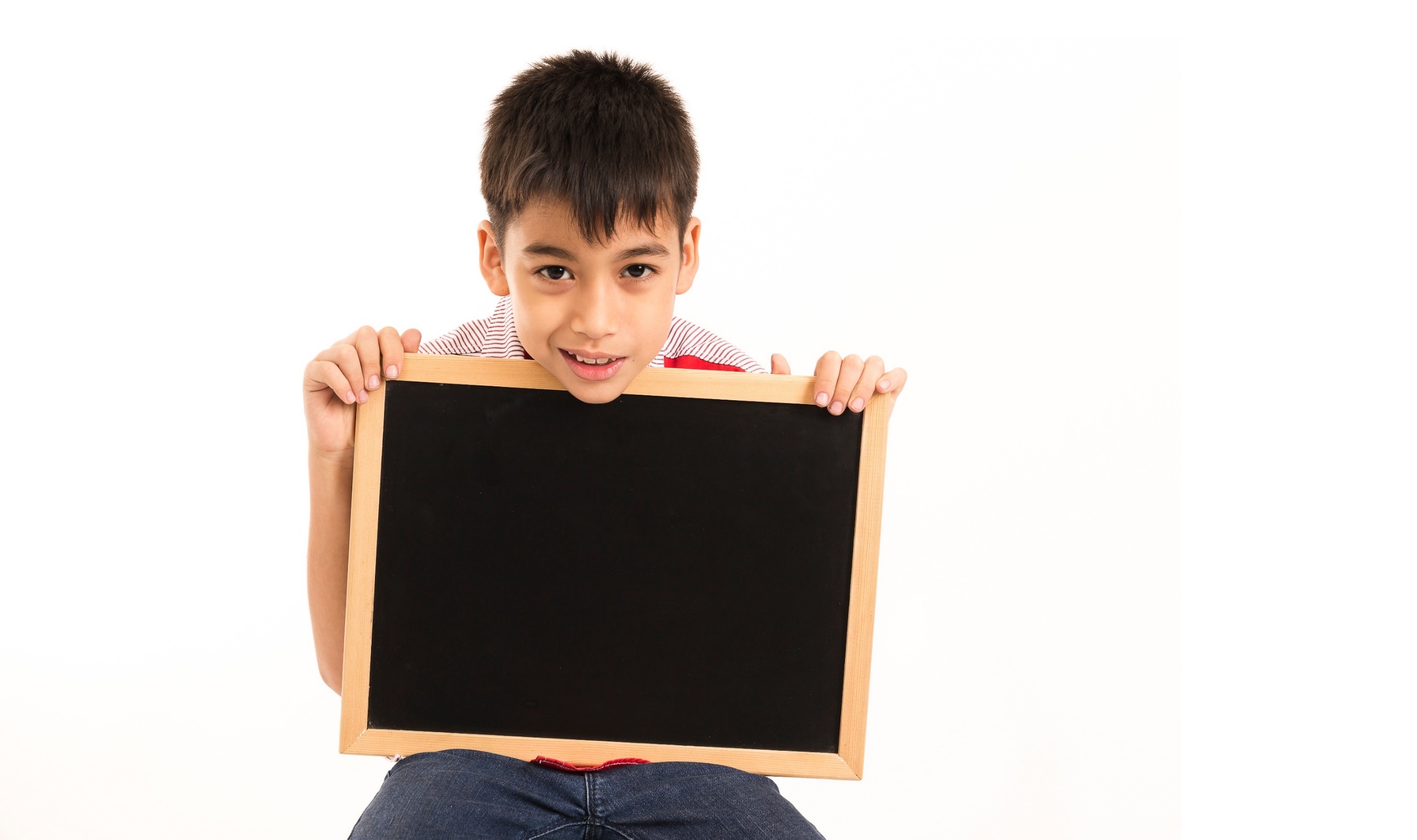 Writing
Example:
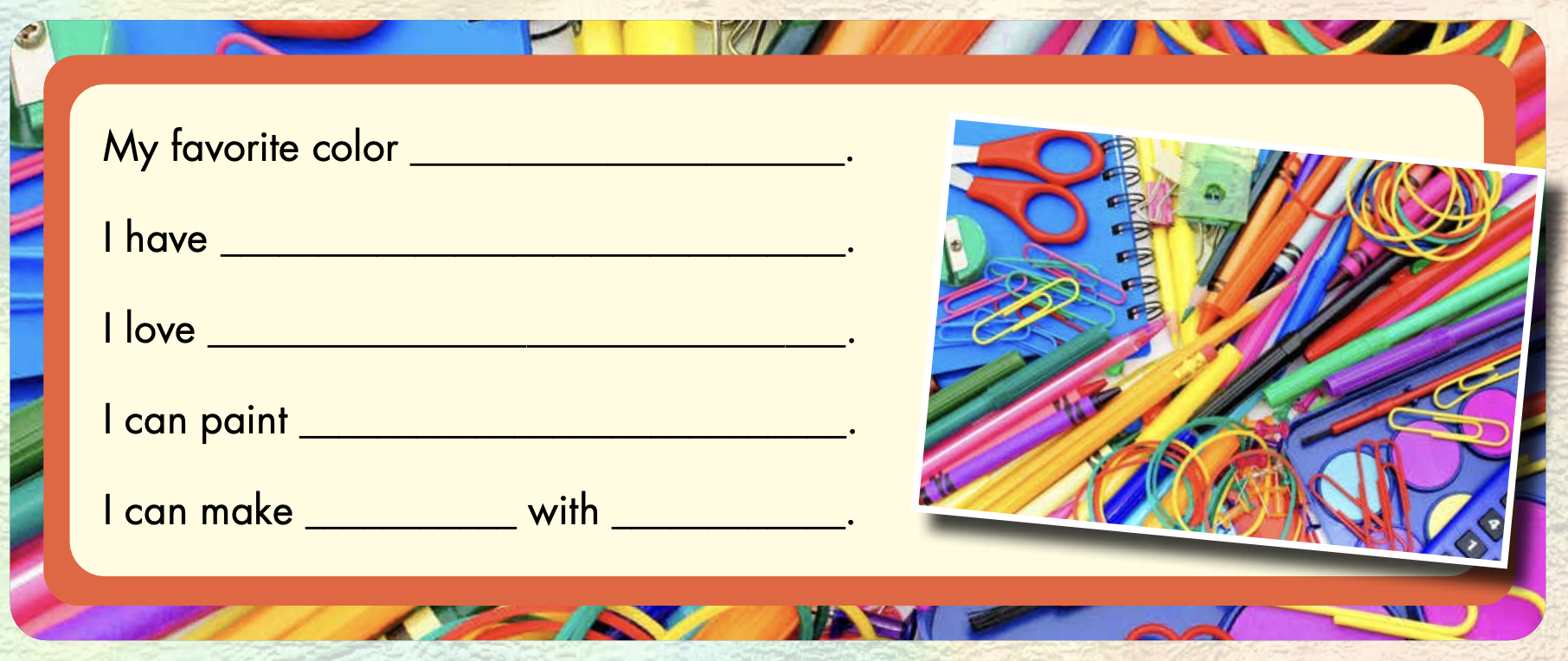 is red
a red pencil and a  red cat
my red pencil
a pencil case with red and yellow
pink
red and white
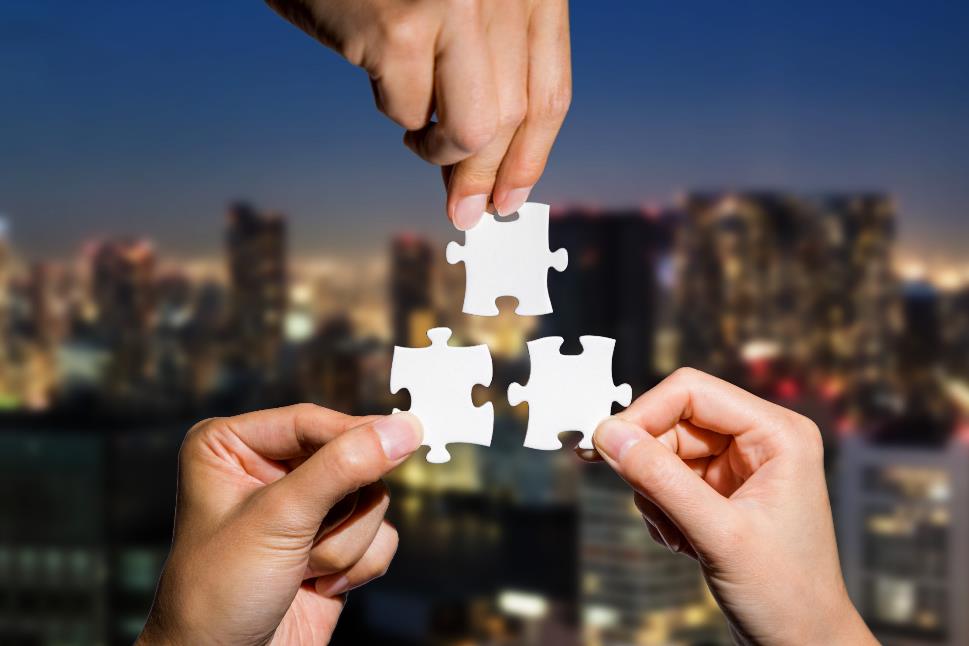 CONSOLIDATION
Lesson 3
Homework
Learn by hearts vocabularies and make sentences using them. 
Do the exercises on page 30 WB
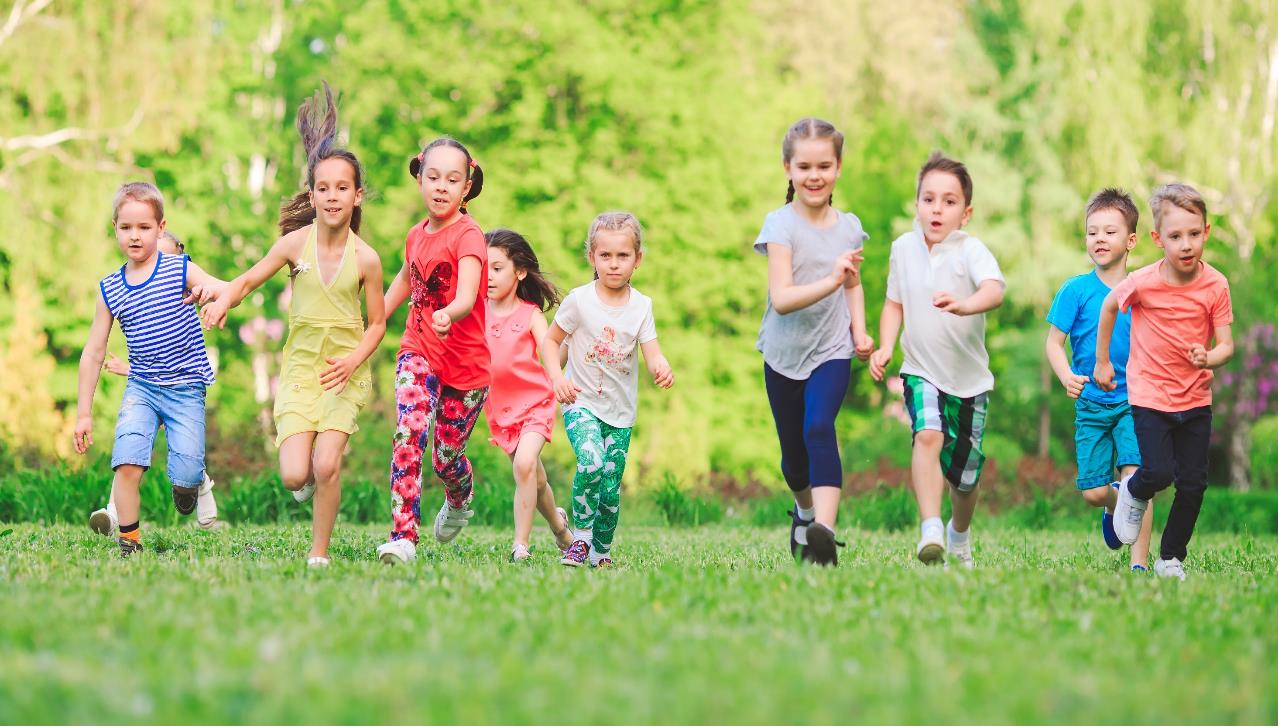 Have a nice day!